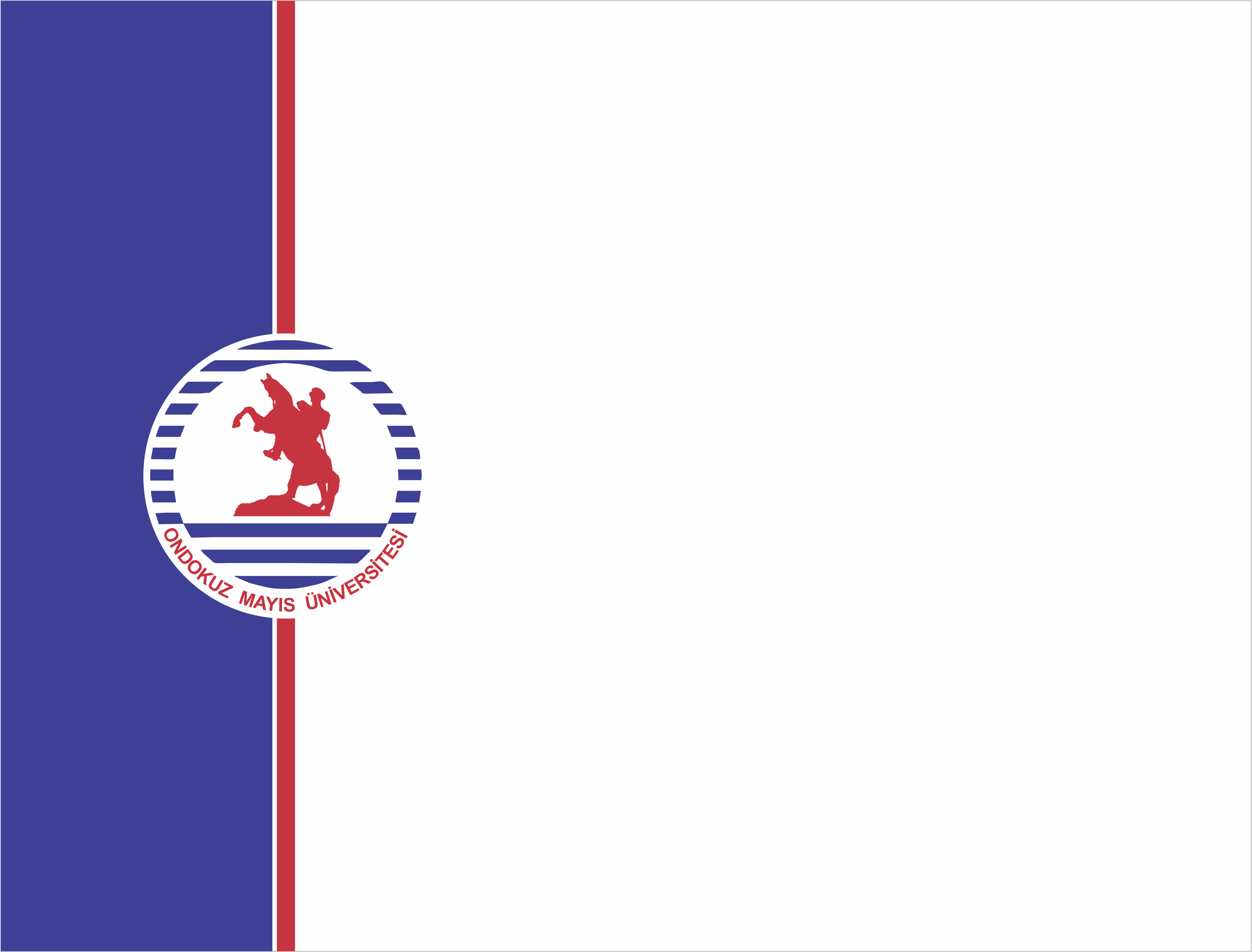 SAMSUN MESLEK YÜKSEKOKULU
TURİZM VE OTEL İŞLETMECİLİĞİ
ZİYAFET HİZM.YÖN.
14. HAFTA
ZİYAFETİN PAZARLANASI VE BÜTÇESİ
Pazarlama, yeri ve önemi
Pazarlama: Firmaların veya şirketlerin, herhangi ürün veya hizmetlerin müşterilerinin ilgisini çekeceğini tayin etmeleri ve satışlar, iletişim ve işletme idaresi geliştirmeleri için stratejileri belirlemeleri sürecidir.
Pazarlama anlayışının özü;
*Potansiyel alıcıların tespiti,
*İhtiyaçların belirlenmesi,
*İhtiyaçları tatmin edecek mal veya hizmet üretimi amacına yöneliktir.
 
Yiyecek içecek işletmelerinin ürettiği mal ve hizmetlerin kendine özgü özellikleri;
*Tüketici ürünü satın almak için üretildiği yere gitmektedir
*Yiyecek ve içecek insan süreçli bir faaliyettir,
*Tüketici aldığı hizmeti sürekli kullanamaz,
*Yiyecek içecek tüketici zevk ve tercihlerine göre şekillendirilir,
Pazarlama araştırmaları
1-Tüketici araştırması
2-Ürün araştırması
3-Reklam ve tanıtım araştırması
4-Satış araştırması
5-Fiyatlama araştırması
6-Pazar analizi
7-Güdü araştırması

Pazarlamanın 4 p’si
1-Product (Ürün)
2-Price (Fiyat)
3-Place (Dağıtım)
4-Promotion (Tutundurma)
Pazarlamanın 8 p’si
1-Product (Ürün)
2-Price (Fiyat)
3-Place (Dağıtım)
4-Promotion (Tutundurma)
5-Process (Süreç)
6-Partnership (Ortaklık)
7-Physical Evidence (Fiziksel Kanıt)
8-People (İnsanlar)

Pazarlamanın 4 c’si
1-Müşteri Değeri (Customer Value) 
2-Müşteri Maliyeti (Customer Cost)
3- Müşteriye Kolaylık (Customer Convenience) 
4-Müşteri İletişimi (Customer Communication)
Fiyatlama araştırması
1-Alış fiyatı (maliyet)
2-Satış fiyatı

Fiyatlama araştırmasında toplanması gereken bilgiler
*Rakip işletmelerin ziyafet fiyatları
*Ziyafet menülerinin üretim maliyetleri
*Ziyafet menülerine göre karlılık
*Menülerin kar marjları
*Talep tahmini
*Şimdiki ve geçmişteki satışların kıyaslanması
*Fiyatlama hedefleri vb.

Satış araştırması
Amaçları;
1-Analizler yoluyla mevcut ziyafet satışlarını saptamak
2-Çeşitli parametreler çerçevesinde gelecekteki ziyafet satışlarını belirlemek
Ziyafet satışları analiz formu
Form sayesinde;
1-Müşteri zevk ve tercihleri belirlenir
2-Organizasyonlar için ödemek istedikleri fiyat
3-Menülerin hangilerinin tercih edildiği belirlenebilir.
 
Satış tahminlemesi sonucu elde edilen bilgiler
*Tahmin edilen ortalama kişi başı ziyafet geliri
*Kuver olarak doluluk oranı
*menülerin tercih edilme oranları 
Ayrıca maliyet tahminlemesi ile birlikte değerlendirilerek;
*Menü türleri bazında karlılık oranları
*Menü maliyetlerinin satışlara oranı
*Toplam maliyetlerin toplam satışlara oranı (cost)
*Kişi başı ortalama maliyet gibi tahminler yapılabilir.
Pazar analizi
Genel anlamda;
*Ziyafetlere ilişkin pazar karması nasıl oluşmaktadır? (iş yemeği, eğlence, kurumsal talep vb.)
*Ziyafet organizasyonlarını talep edenlerin temel özellikleri nelerdir? (
*yaş ,cinsiyet , meslek grupları vb.)
*Taleplerin yoğun olduğu dönemler ne zamandır? (hafta sonu, yaz vb.)
*Tüketiciler açısından hangi amaçlar ön planda tutulmaktadır?

Rekabet analizi
Kriterler;
*Aynı bölgedeki işletmeler ve hizmet süreleri
*İşletmelerin sınıfları
*Menü fiyatları ve içerikleri
*Hizmetin kalite düzeyi
*Sunulan ek hizmet imkanları (otopark, güvenlik vb.)
*Salon kapasiteleri ve donanımları gibi özellikler dikkate alınır ve
*Şu andaki talep
*Rekabetin zayıf ve güçlü yanları
-rakip işletmelere göre güçlü ve zayıf yanlarımız dikkate alınmak zorundadır.
Tutundurma faaliyetleri
Bunlar;
*Reklam
*Kişisel satış
*Sergi ve fuarlar
*Doğrudan pazarlama
*Basılı materyaller
*Sosyal medya

Reklam
Reklam yaratıcılık ister ve tek yönlü (direkt satışa dönük) bir faaliyettir.
Reklam ile
*Bilgi vermek
*Hatırlatmak
*İkna etmek hedeflenir.

Kişisel satış
Satışlarda en etkili yol ve tekniktir. İki taraflı bir iletişim sağlanır.
Sergi ve fuarlar
Potansiyel müşterilerle temasa geçme olanağı sağlar.

Doğrudan pazarlama
*Posta ile broşür, mektup gönderilmesi
*TV ve radyolardan anında geribildirim alınacak programlar
*Elektronik alışveriş olanakları
*Ücretsiz telefon hatlarının tahsisi

Basılı materyaller

Ziyafet organizasyonlarında halkla ilişkiler
Bütçe
Bütçe, devletin, bir kuruluşun, bir aile veya bir kimsenin gelecekteki belirli bir süre için tasarladığı gelir ve giderlerinin tümüdür. Devlet, satış, gider, üretim, genel yönetim gibi bütçe türleri vardır.
*Kısa ve uzun dönem bütçeleri
*Sermaye bütçesi
*Faaliyet bütçesi
*Departman bütçeleri
*Ziyafet bütçesi

Gelirlerin tespiti
Ziyafet maliyetlerinin tespiti, faaliyet giderlerinin tespiti, bütçenin hazırlanması